Unit 8  Have you read Treasure Island yet?
Grammar Focus -Section B 1d
WWW.PPT818.COM
课 前 预 习
【单词】
1. 流行音乐；流行乐曲n. __________  
2. 摇滚乐 n.____________    
3. 乐队n.___________  
【短语】
4. must be popular ________________  
5. play pop music _________________
6. more like _____________
pop
rock
band
一定是受欢迎
播放流行音乐
更像
课 前 预 习
【句型】
7. What kind of music do you like?  
________________________________
8. Why do you listen to it?
________________________________
9. How does it make you feel?
________________________________
你喜欢哪种音乐？
你为什么喜欢听它？
它让你感觉怎样？
课 堂 小 测
一、根据中文意思或首字母提示，用单词的适当形式填空，每空一词。
1. Do you like to listen to (流行音乐) _____ music? 
2. How many _________ (乐队) can you mention?
3. The Beatles were an English ______(摇滚乐) band that formed in Liverpool in 1960. 
4. The Monkeys sounds more l _____ a kind of animal but not a band.
5. Mary is from Paris. That’s why she can speak F________ very well.
pop
bands
rock
like
French
课 堂 小 测
二、根据中文提示完成句子，词数不限。
6. 为什么你喜欢听乡村音乐？   
Why do you ___________________?
7. 听乡村音乐是一种放松的方式。
Listening to country music is ____________.
8. 事实上，露丝已经弹奏了一段流行音乐。
In fact, Rose _________a piece of_________.
like country music
a way to relax
pop music
has played
课 堂 小 测
9. ---你对摇滚乐感觉如何？
  ---我想跟着它跳舞。
  --- How does rock ________________?  
    -- I want to dance to it. 
10. 我已经听到这首歌，但我不认为它会流行。
    _______________the song but I don’t think it__________________.
make you feel
I’ve listened to
will be popular
课 堂 小 测
三、单项选择 (现在完成时专练)。
(    ) 11. My aunt is a writer. She ___    more than ten books since 1980.
A. writes         B. wrote    
C. has written     D. will write 
(    ) 12. I    my homework, I guess I can't join you.
A. don't finish  B. didn't finish     
C. haven't finished   D. won't finish
C
C
课 堂 小 测
(   ) 13. – Does Mike ______ a toothache?  
– No he doesn’t. He _____ a bad cold.
	A. have; has	           B. has; has	
C. have; have	           D. has; have
(   ) 14. —Excuse me, where is Mr. Brown's office?
—Sorry, I don't know.  I ____ here for only a few days.
A. work         B. worked      
C. have worked  D. will work
A
C
课 堂 小 测
(   ) 15. So far，I      five records of country music．
A．make      B．made      
C．will make  D．have made
D
课 后 作 业
一、单项选择
(   ) 1. --_____ have you live on this lonely island? 
–For half a year.
A. How many times	B. How often	
C. How long	 D. How soon
(   ) 2. It’s sometimes hard to tell one twin from ______.
another    B. some other
C. other   D. the other
C
D
课 后 作 业
(   ) 3. —Look! A book is on the floor. Whose is it?    
—It ___ be Rick’s. It has his name on it.
A. mustn’t     B. can’t        
C. must      D. need
C
课 后 作 业
(   )4. --_____ do you want to go?     
      –Xi’an, the capital of Shan’xi.
A. What other   B. What else        
C. Where else  D. Where other
(   ) 5. The policeman held a gun and ran__________the museum quickly as soon as he got a call.
A. towards 	B. away	
C. around  	  D. back
C
A
课 后 作 业
二、翻译句子
1. 我还没有在岛上发现任何人类的痕迹。
___________________________________________________________________________
2. 鲁滨逊第一次到达这个岛时，一无所有。 
___________________________________________________________________________
3. 你决定要写哪本书了吗？
___________________________________________________________________________
I haven’t found any marks of man.
Robinson had nothing when he first arrived on this island.
Have you decided which book to write about yet?
课 后 作 业
4. Alex读过《金银岛》了，他觉得极好的。
___________________________________________________________________________
5. Alex喜欢听什么类型的音乐呢？
___________________________________________________________________________
Alex has read Treasure Island. He thinks it’s fantastic.
What kind of music does Alex like to listen to?
课 后 作 业
三、完形填空
       As a boy, Ghazi had a dream. He wanted to be a classical   1   . But he lived in Algeria, a northern African poor country.
Ghazi had no piano. He   2   on a keyboard (键盘) drawn on a piece of paper. He had no teacher,   3   he taught himself.
But two Canadians changed his life and helped him make his dream   4  . Alain, a Canadian concert pianist happened to hear Ghazi practice the piano.
课 后 作 业
He felt that this 16-year-old musician deserved（应该得到）a chance to   5   on a world level stage.   6   the Canadian ambassador (大使), Alain brought Ghazi to Canada with him to study.
      Ghazi studied very hard and he was the   7   of his class. And he gave his first piano concert in Montreal, Canada when he was 21 years old.
      Ghazi has   8   his goal. Now he has a new dream, to open a music school in Algeria. He wants more children like him to have the   9   to enjoy the experience of success. And he believes that they will do   10   him.
课 后 作 业
(   ) 1. A. scientist   B. writer
C. violinist      D. pianist
(   ) 2. A. practiced  B. sang          
C. painted   D. wrote
(   ) 3. A. because    B. so   
C. after     D. or
(   ) 4. A. come back   B. come out
C. come true     D. come from
(   ) 5. A. perform   B. come         
C. hold     D. travel
D
A
B
C
A
课 后 作 业
(   ) 6. A. In the face of  B. In front of     	C. Thanks to	  D. Instead of
(   ) 7. A. top     B. middle        
     C. last    D. end
(   ) 8. A. introduced  B. protected      	C. developed     D. achieved
(   ) 9. A. chance   B. plan 
    C. wish      D. change
(   ) 10. A. as badly as  B. as well as      
    C. worse than  D. less well than
C
A
D
A
B
课 后 作 业
四、短文填空
Growing up with good books
My dear friends,
Reading is very important. We can get knowledge   1   reading. It can not only open our minds   2   also make us cleverer and happier. Our study can be improved if we read more good   3  . The more we read, the   4   we will learn.
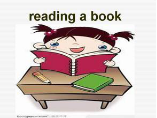 课 后 作 业
However, some students   5   much time in listening to music, watching TV or   6   online games. It takes much of their spare   7  . So I would like to suggest that everyone   8   read more books, especially classical good books. And we can introduce our Chinese traditional culture   9   the world.
     Let's start reading now. And let it become a part of   10   life!
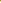 课 后 作 业
through / by
1. _____________ 	
2. ________  	
3. __________ 	
4. ________  
5. ___________ 
6. __________ 	
7. ________ 	
8. __________ 	
9. _______ 	
10. _______
but
books
more
spend
playing
time
should
to
our